STRESS MANAGEMENT PROJECT
NAME : KAAN
SURNAME : GÜLER
WHAT İS STRESS
Stress is a state of pressure and tension that people feel on any subject. Stress is their usual reaction when experiencing emotions such as happiness, pain, fear, and sadness.
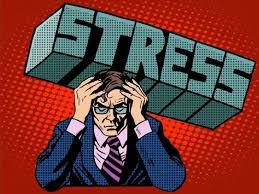 When am I most stressed?
I get stressed when I go to high ground 
I get stressed when I take the exam 
I get stressed in dangerous situations 
I get stressed in traffic
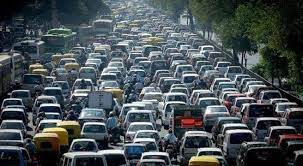 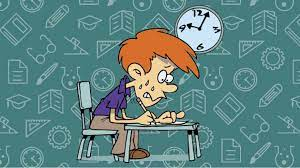 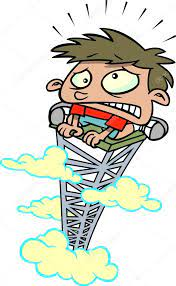 how to manage stress
Breathing exercises 
do sports activities  
drink herbal tea 
doing relaxation exercises
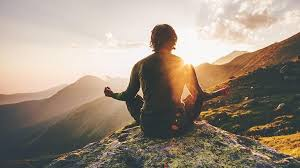 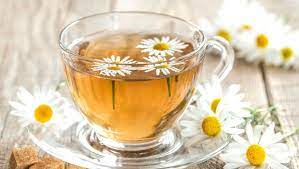 how can i control my stress
I play volleyball 
I read a book 
I ride a bike 
I listen to music
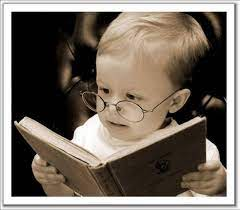 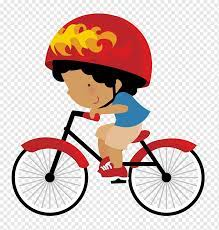 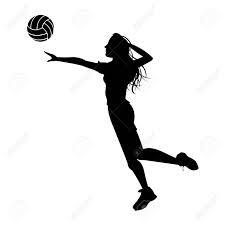 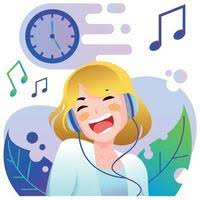